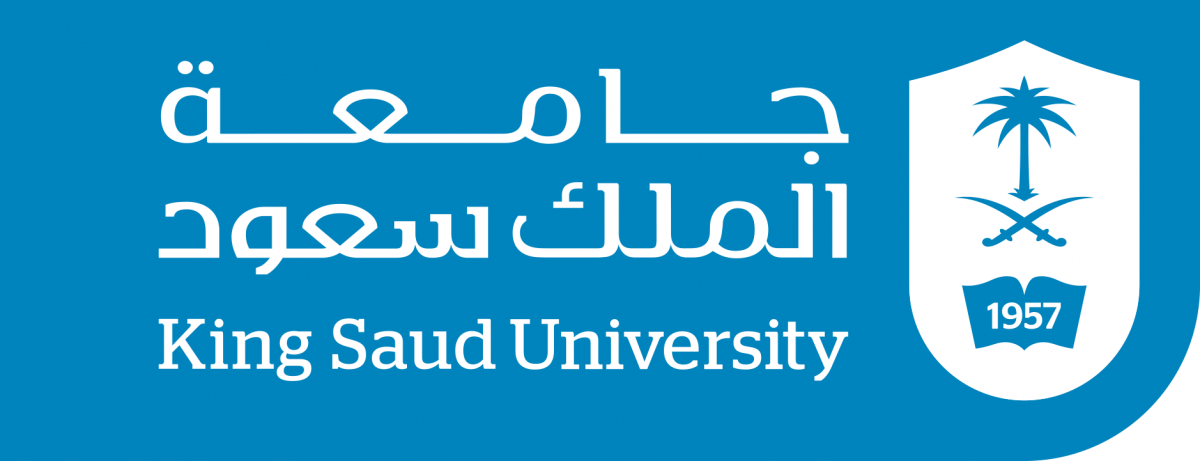 Chapter#3life annuities
Salma Alsuwailem
Summary
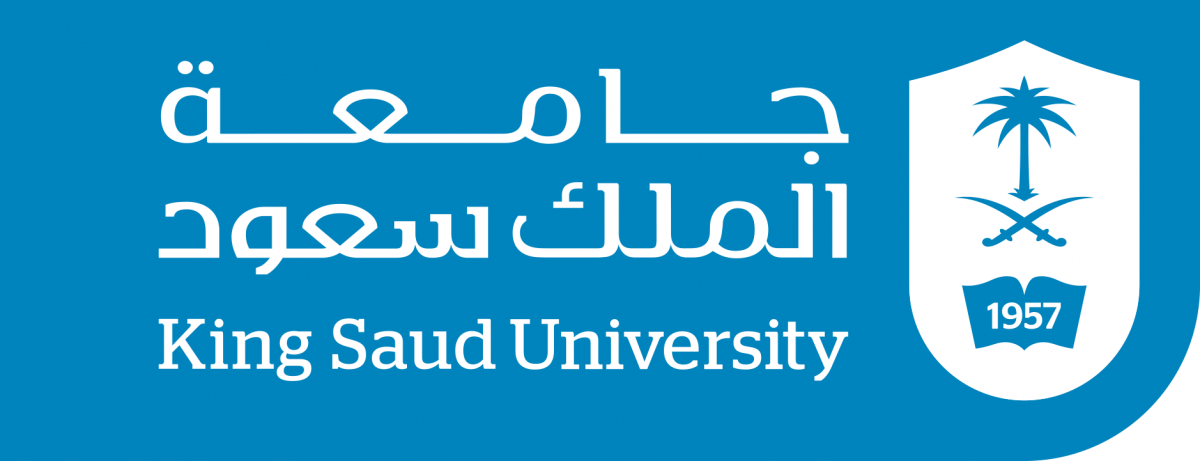 What are annuities? 
An annuity is a series of payments that could vary according to:
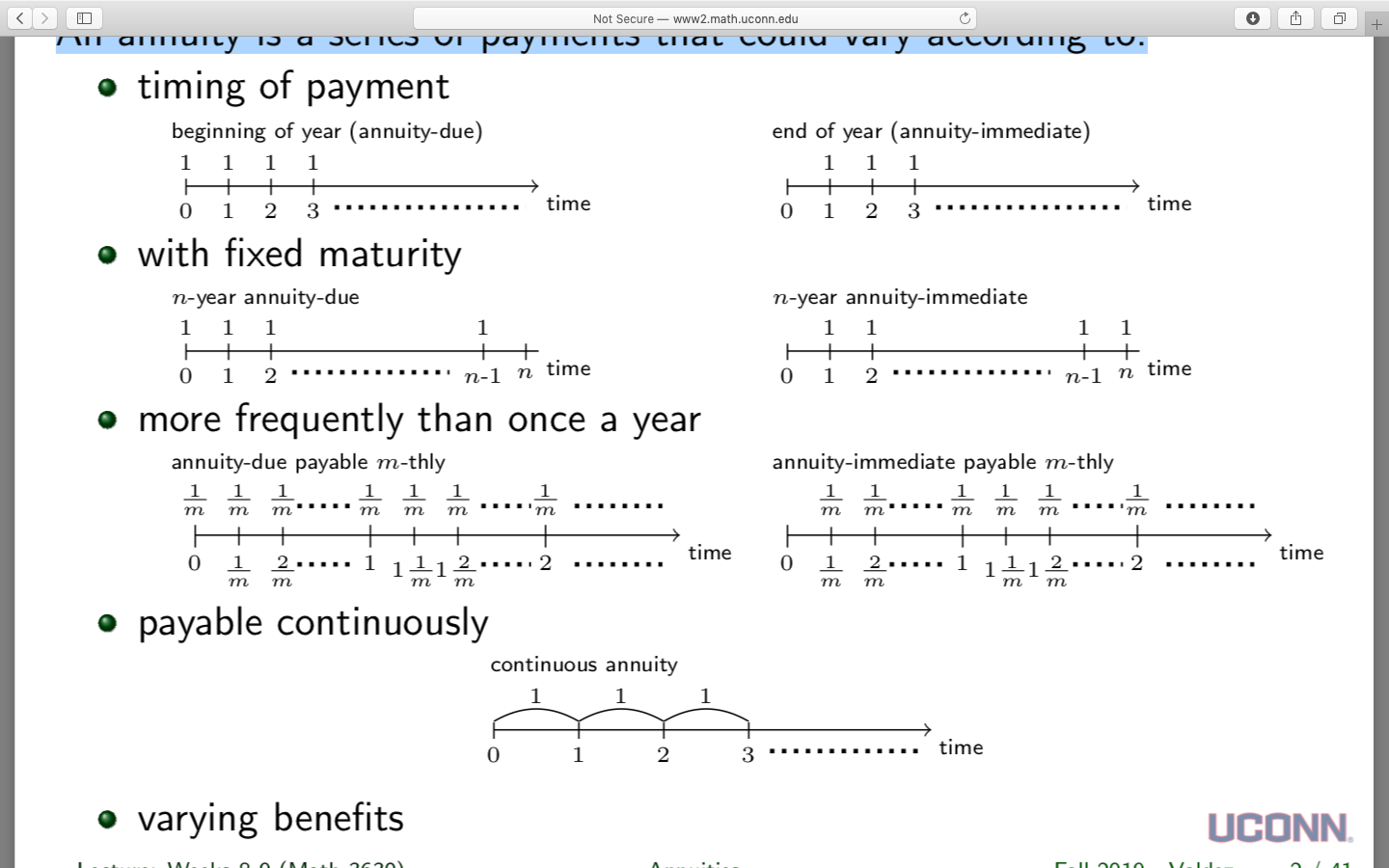 2
Salma Alsuwailem
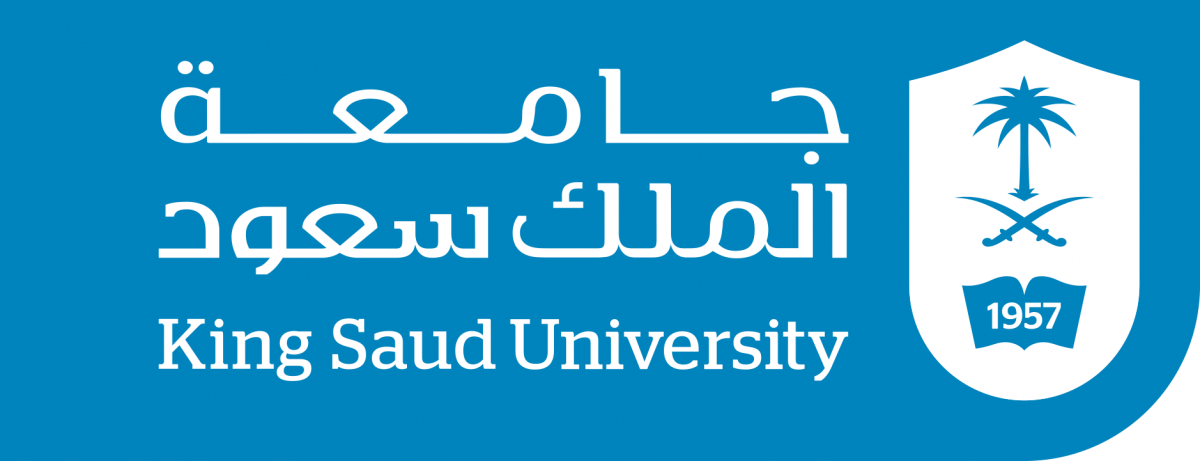 Life annuitiesseries of benefits paid contingent upon survival of a given life 
single life consideredactuarial present values (APV) or expected present values (EPV) actuarial symbols and notation 
Types of annuitiesdiscrete - due or immediate 
payable more frequently than once a year 
continuous varying payments
3
Salma Alsuwailem
Continuous life annuities
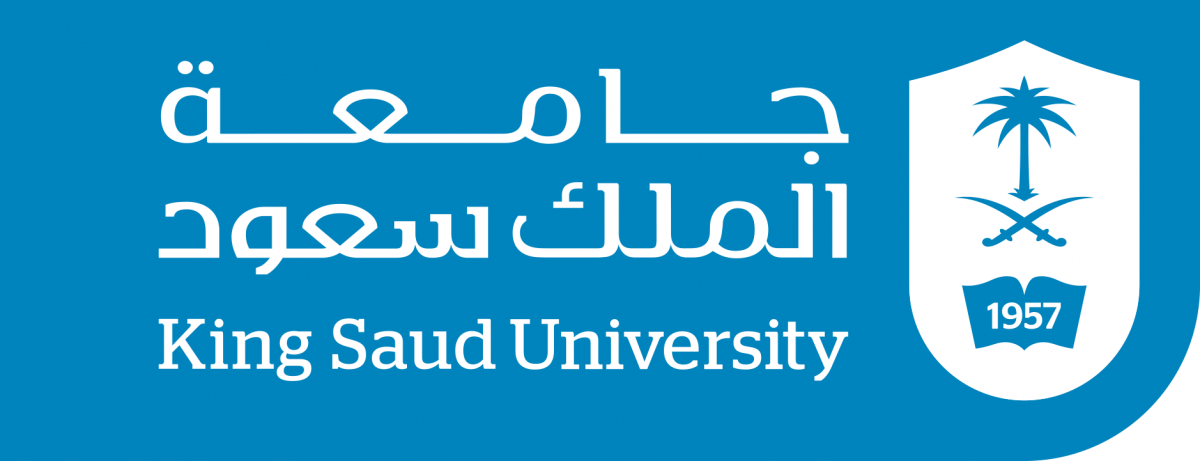 (Continuous) whole life annuity 
A life annuity payable continuously at the rate of one unit per year. 
Temporary life annuity 
A (continuous) n-year temporary life annuity pays 1 per year continuously while (x) survives during the next n years. 
Deferred whole life annuity 
Pays a benefit of a unit $1 each year continuously while the annuitant (x) survives from x + n onward.
4
Salma Alsuwailem
discrete life annuities
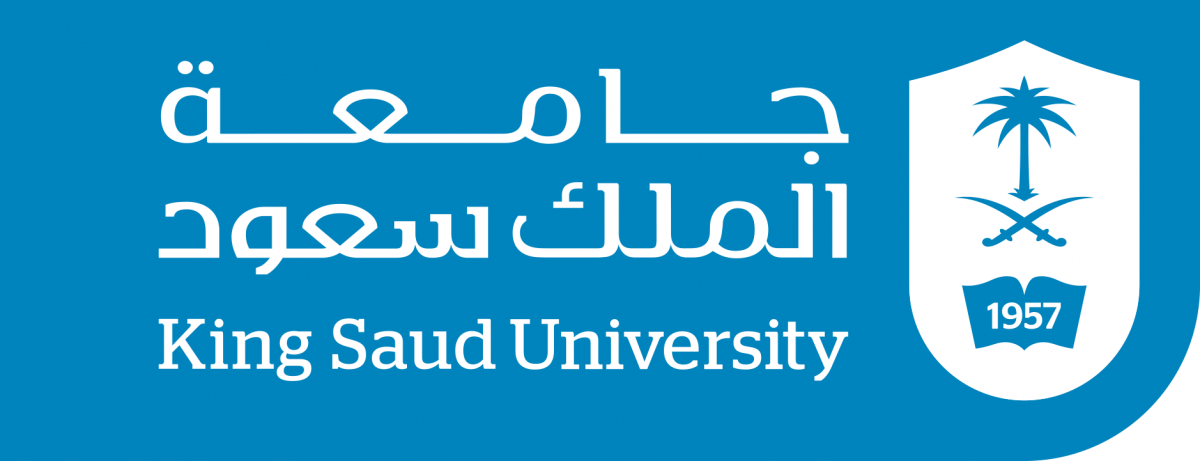 Whole life annuity-due 
A whole life due annuity is a series payments made at the beginning of the year while an individual is alive. 
n-year temporary annuity
A due n–year term annuity guarantees payments made at the beginning of the year while an individual is alive for at most n payments. 
n-year deferred annuity
A due n–year deferred annuity guarantees payments made at the beginning of the year while an individual is alive starting in n years. 
n–year certain annuity
A n–year certain due life annuity pays at the beginning of the year while either the individual is alive or the number of payments does not exceed n.
5
Salma Alsuwailem
examples
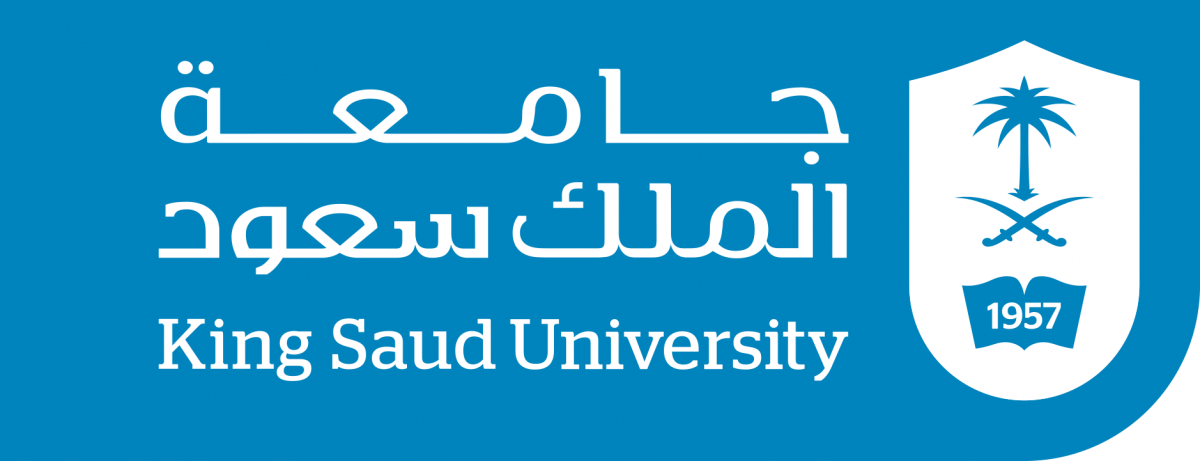 A special whole life annuity-immediate is issued to (65) with the following increasing scale of benefit payments: 



You are given:• The benefits are payable annually.• Mortality follows the Survival Ultimate Life Table  and  i=0.05 
Calculate the actuarial present value of this life annuity-immediate.
6
Salma Alsuwailem
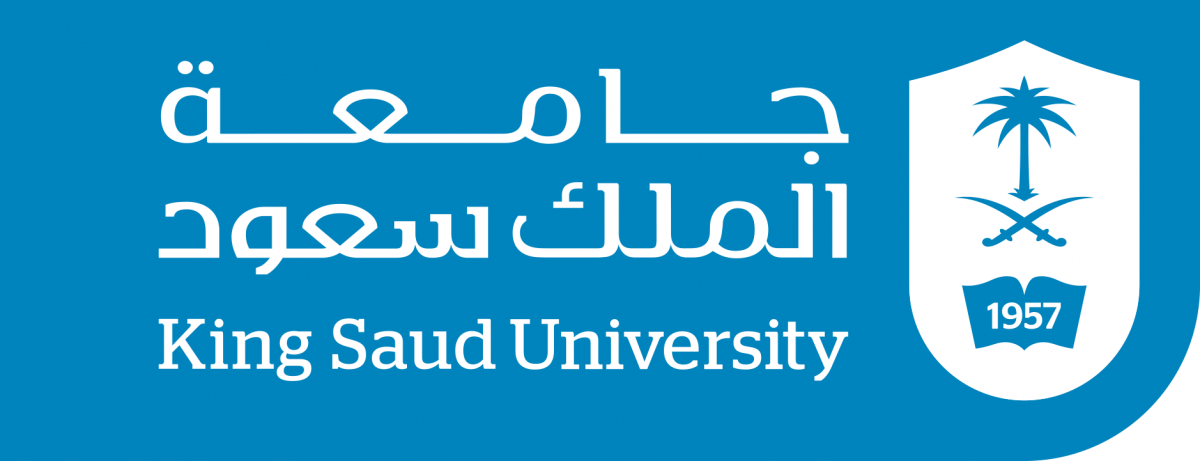 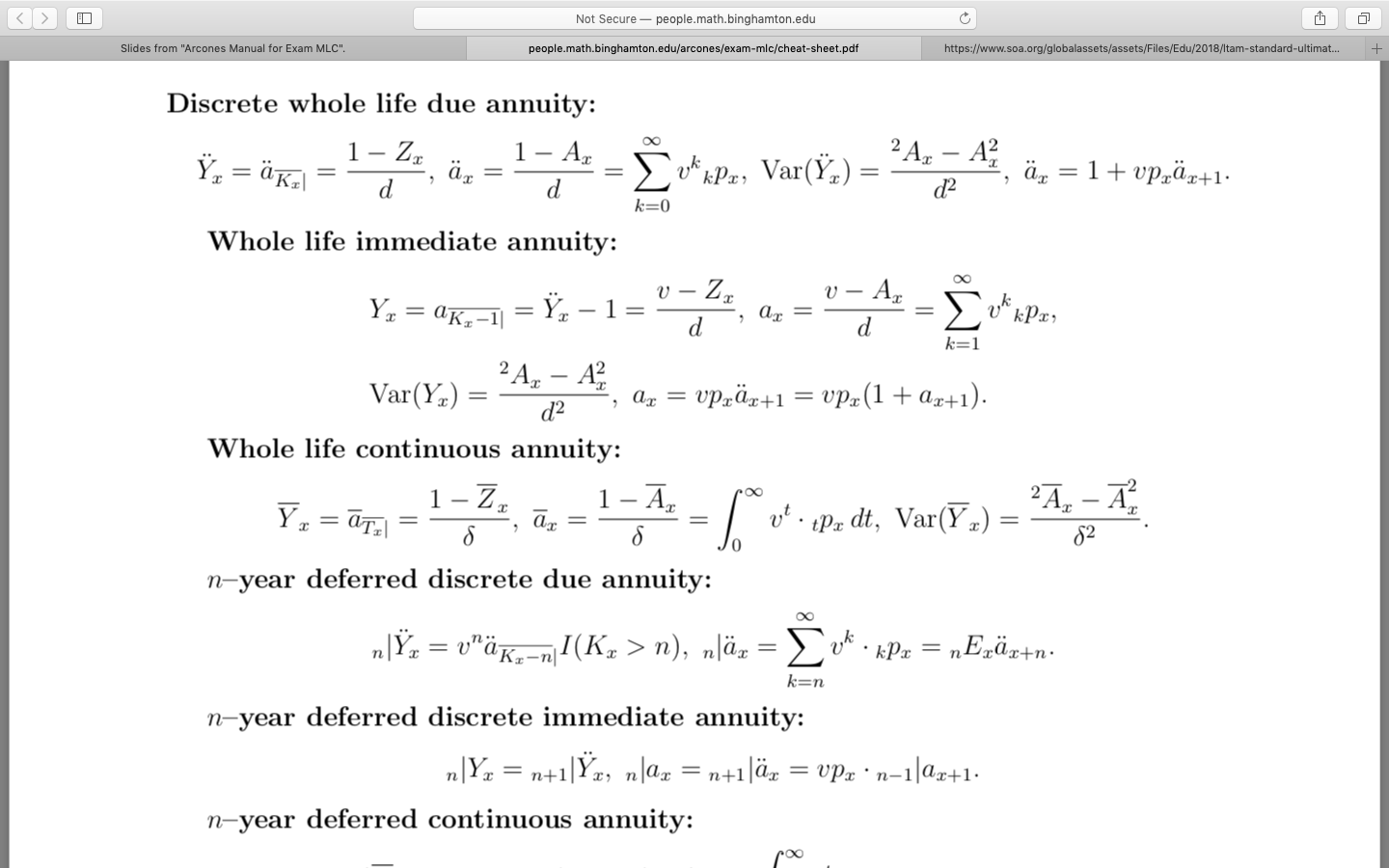 7
Salma Alsuwailem
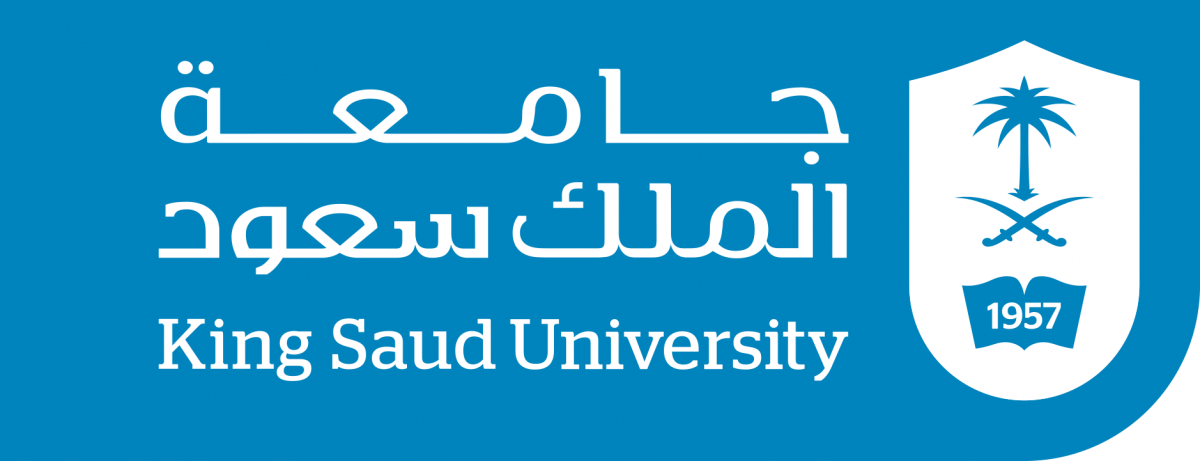 Suppose you are now age 25 and a trust fund worth 1 million has been set up for you. The trust fund has been established so that: 

• you receive at the beginning of each year an amount equal to 50,000 while you are alive, and 
• your beneficiary receives 1 million at the end of the year of your death.
Assume that your mortality follows the Survival Ultimate Life Table and i = 0.05. 
Calculate the actuarial present value of your trust fund.
8
Salma Alsuwailem
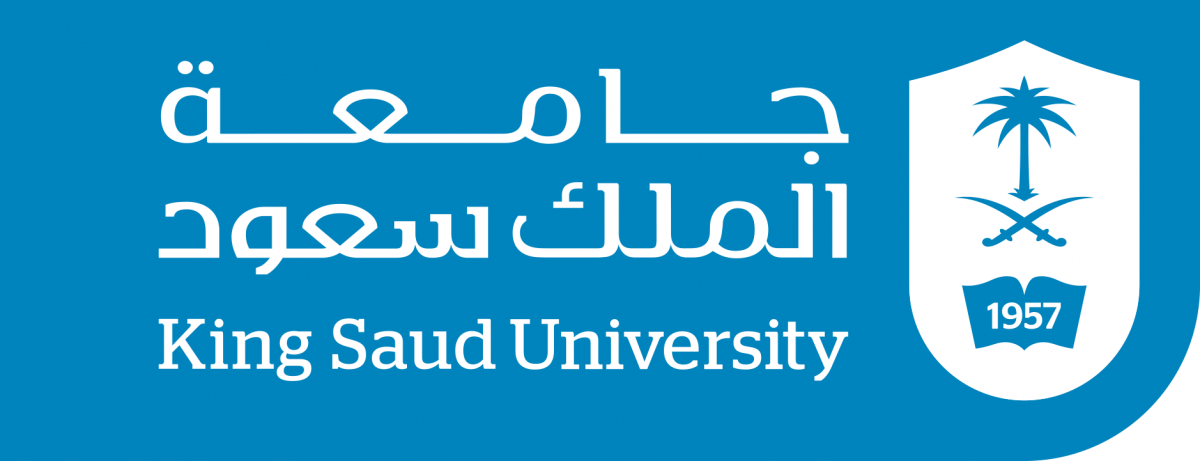 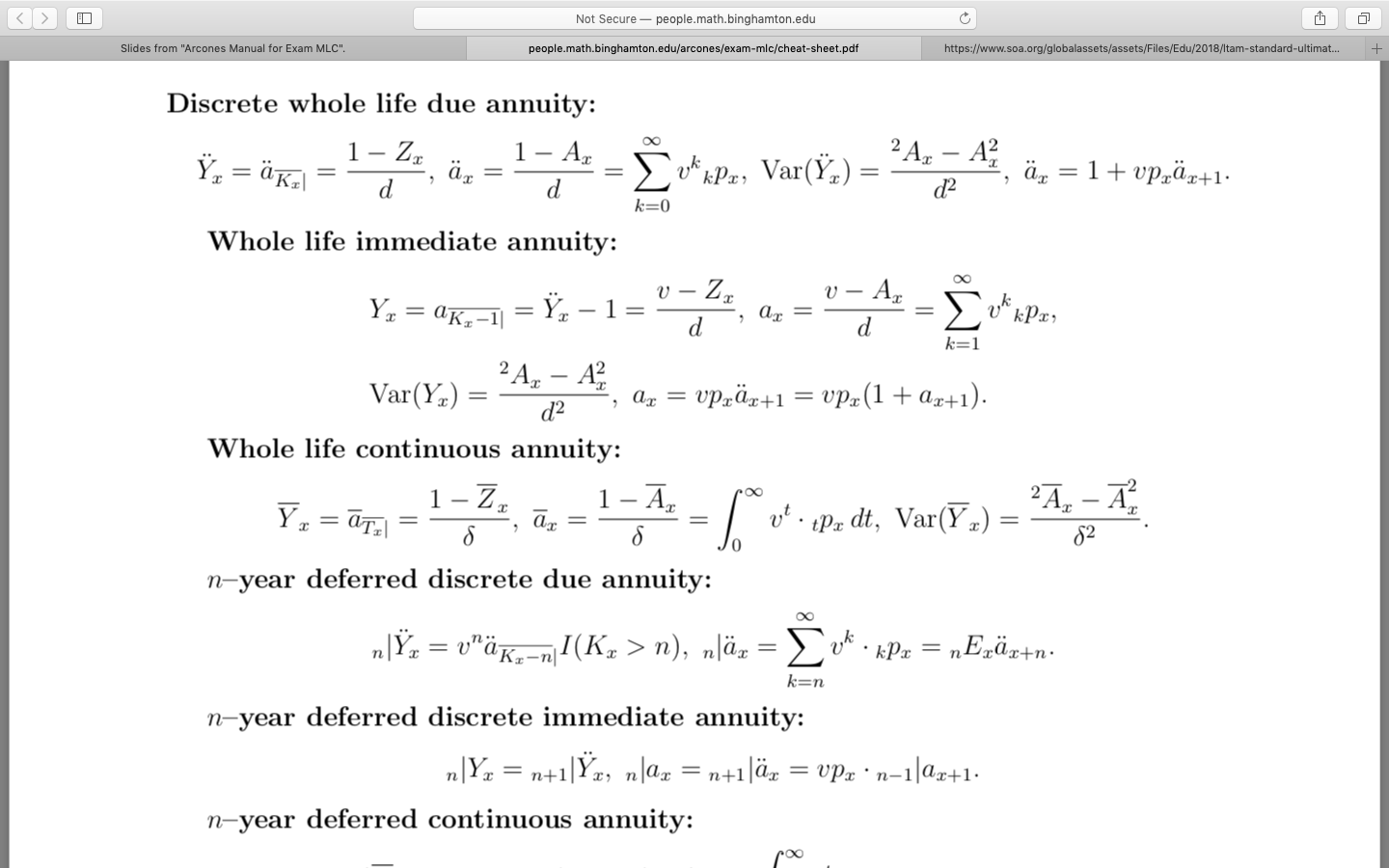 9
Salma Alsuwailem
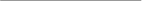 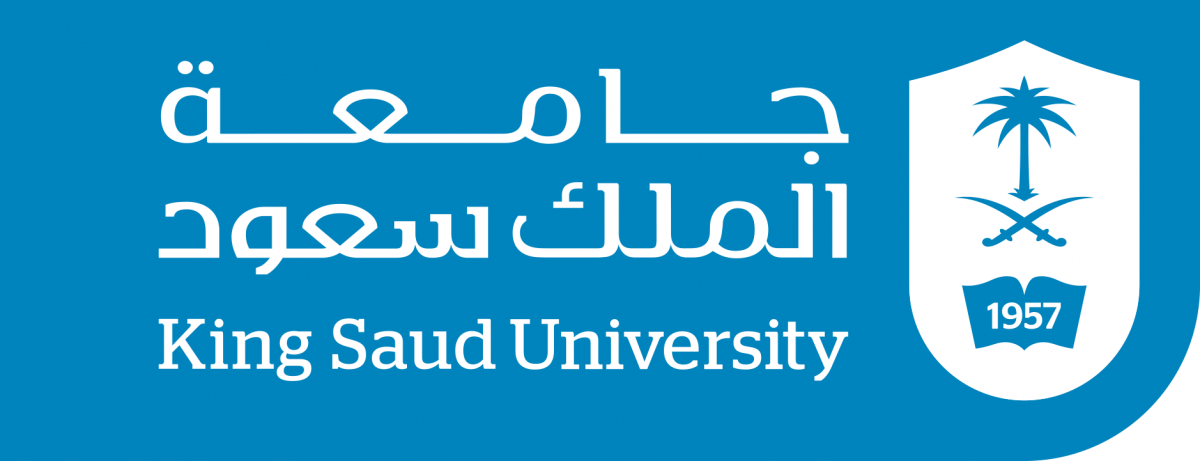 For a special 3-year temporary life annuity-due on (x), you are given: (i) 


(ii) i = 0.06Calculate the variance of the present value random variable for this annuity.(A) 91 
(B) 102 
(C) 114 
(D) 127 
(E) 139
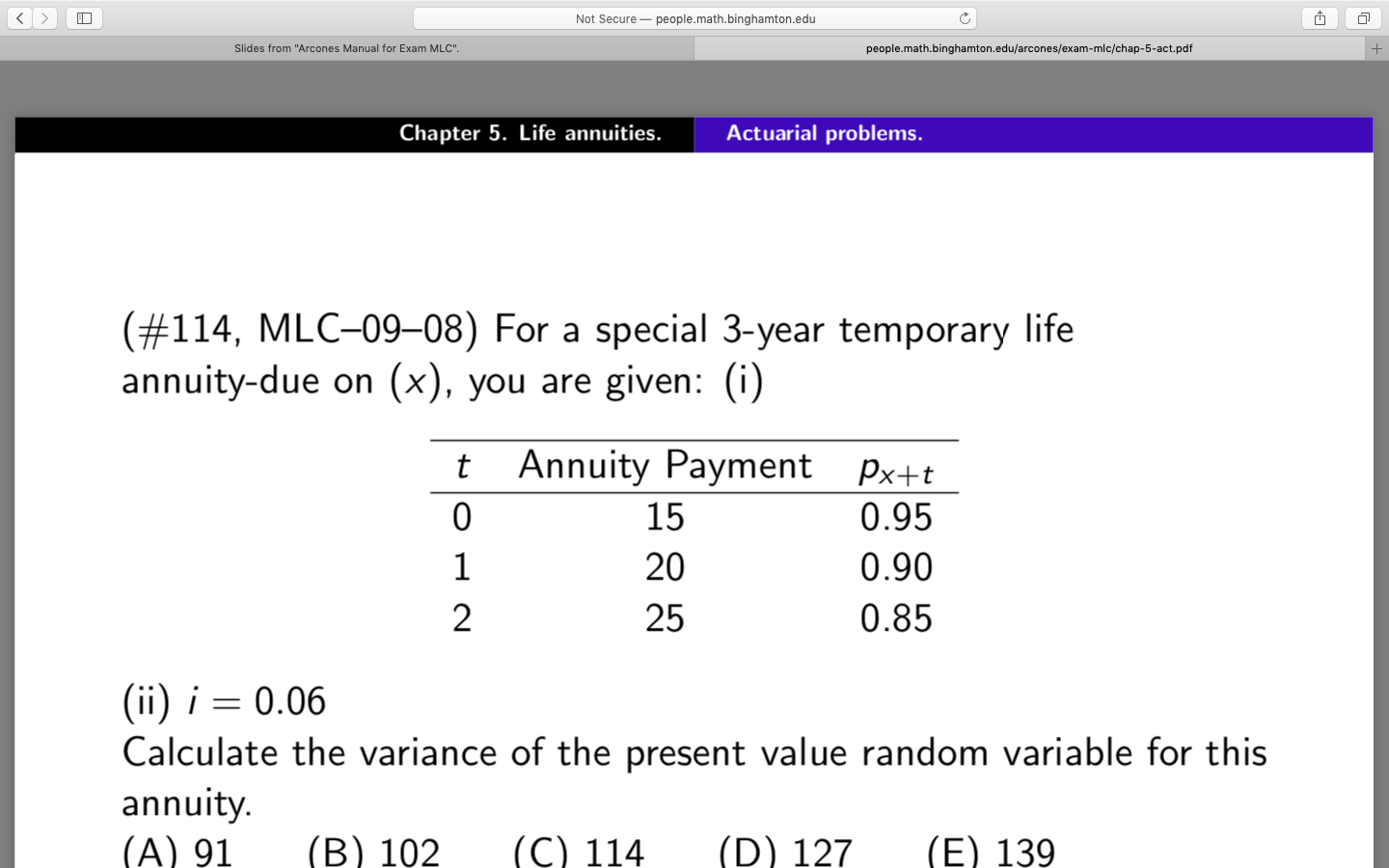 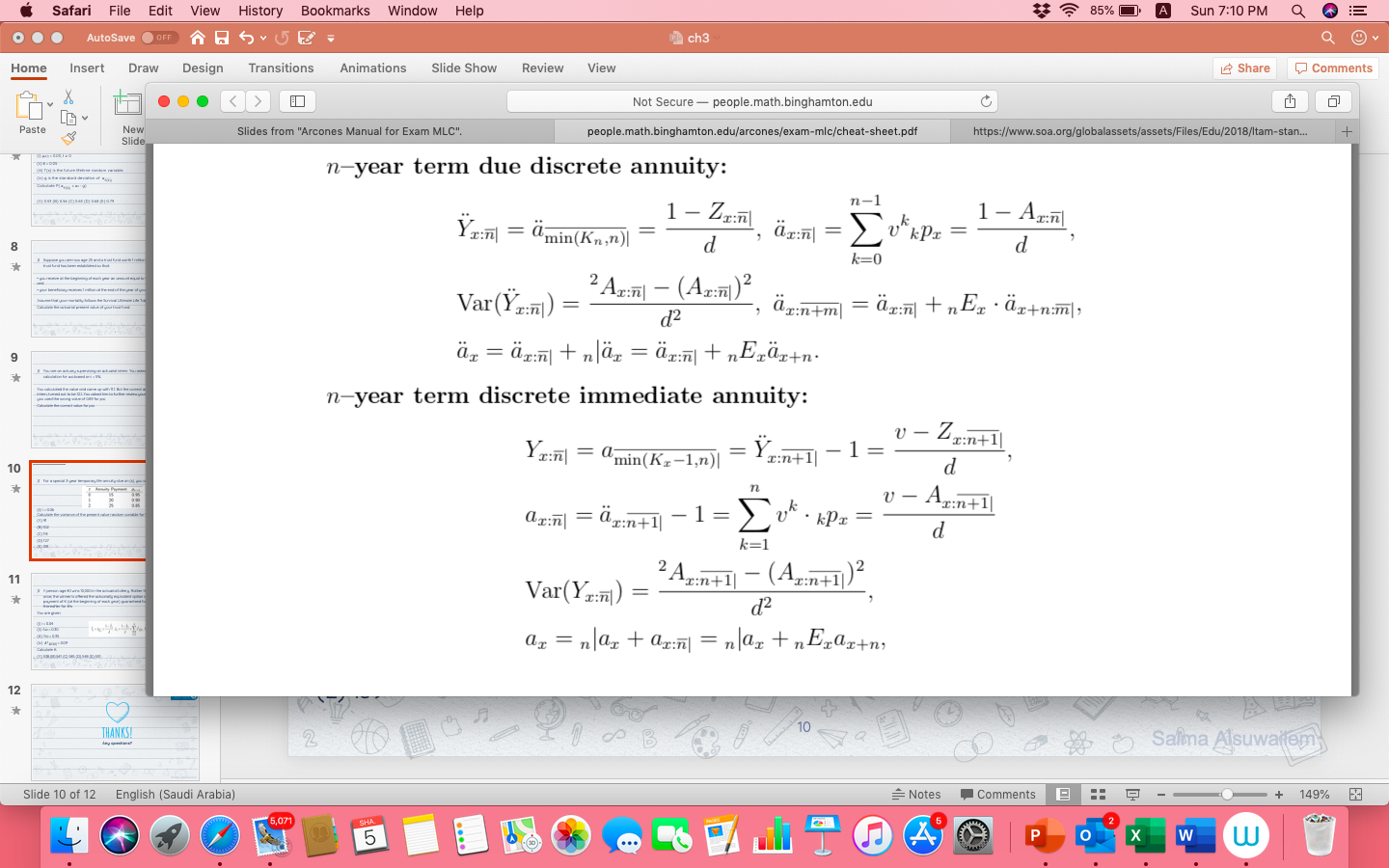 10
Salma Alsuwailem
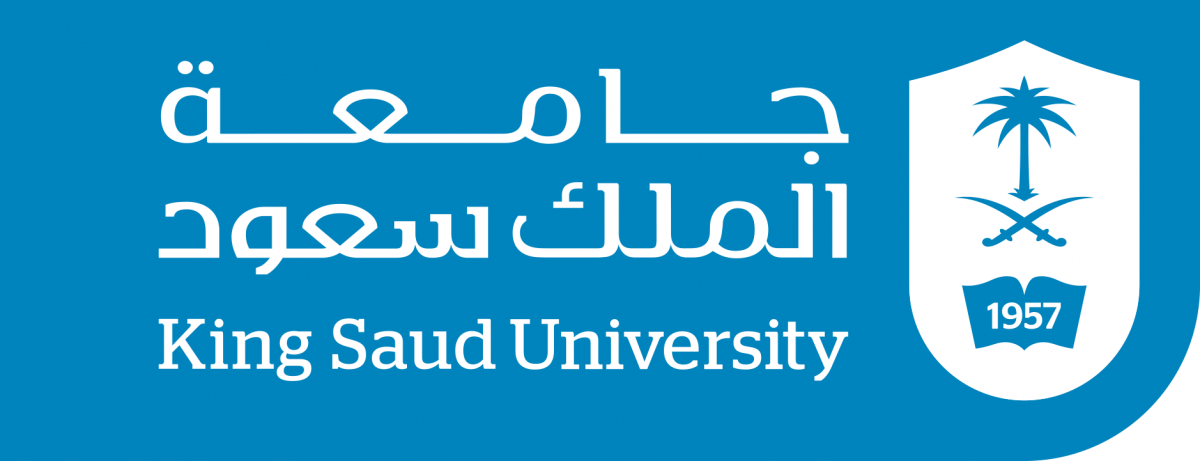 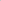 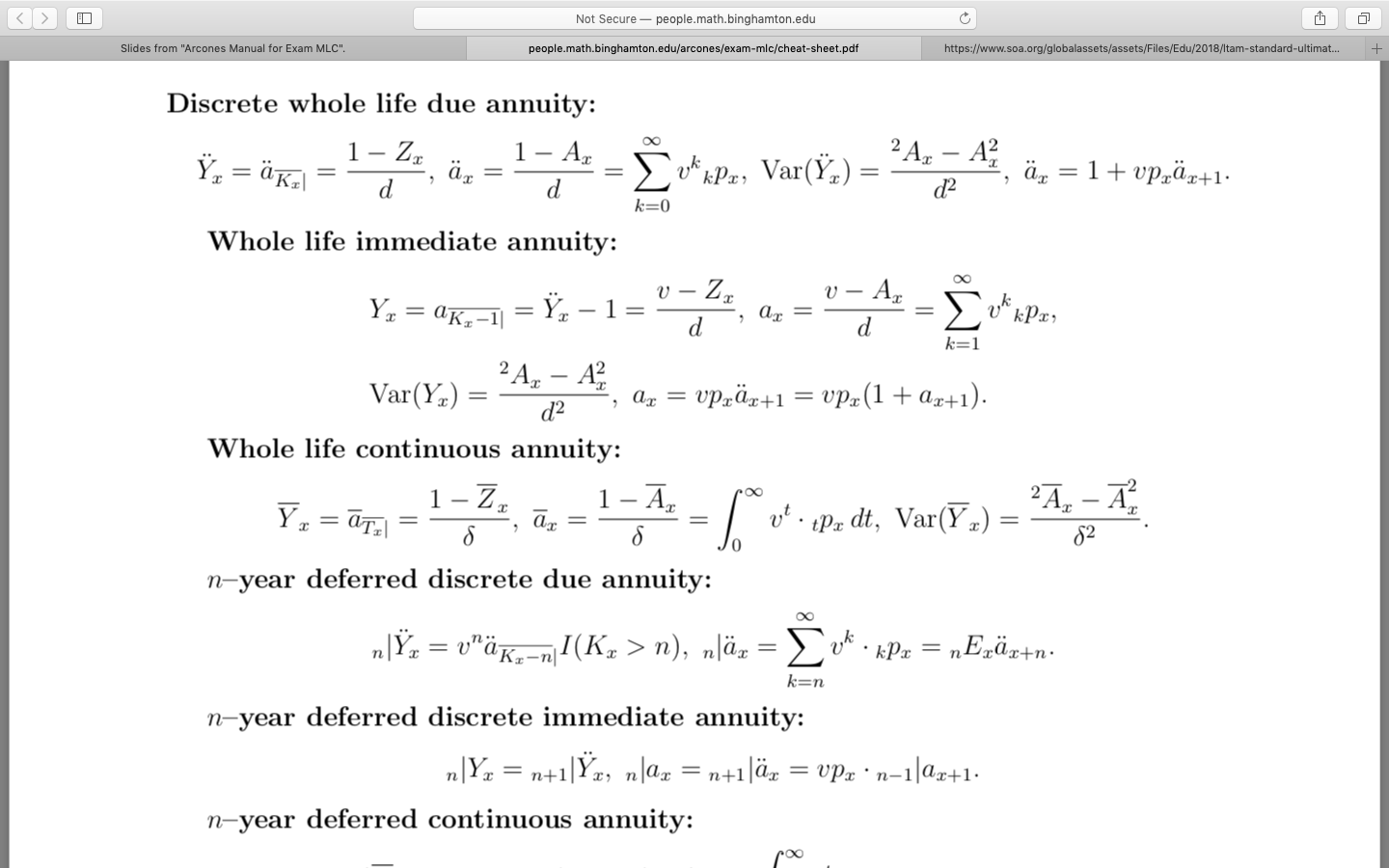 11
Salma Alsuwailem
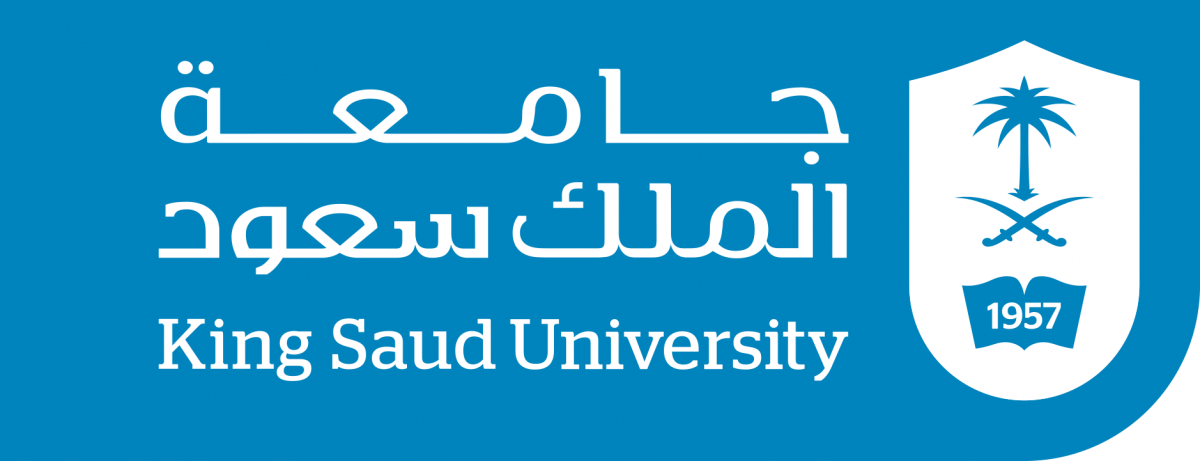 THANKS!
Any questions?
12
Salma Alsuwailem